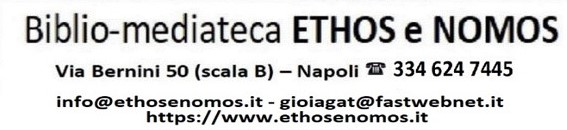 La famiglia Nobel dalle armi al petrolio
Laura Franchini 
Associazione Amici di Città della Scienza
5 ottobre, ore 17
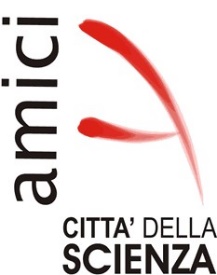 I NOBELall’ombra di Alfred
Inventori ed innovatori 
  Promotori di  moderne iniziative umanitarie e sociali
Il padre Immanuel
Non aveva una ricca educazione primaria. S’imbarcò e al ritorno apprese l’arte delle costruzioni lavorando. Fece l’accademia di belle arti e diventò architetto, frequentò una scuola meccanica e imparò a l’uso delle pompe a vento, scale a chiocciola, torri di stoccaggio. 
Sfortunato architetto  perse i materiali in un naufragio.
 Mise una fabbrica di gomma:  realizzò uno zaino gonfiabile multifunzione per uso militare. 
Ideò un tipo di mina sottomarina
La prima emigrazione   in Finlandia 1837
Fa il lavoro di architetto
Costruisce a Torun la villa di stile neoclassico al n 8 di Nylandsgatan ancora esistente
Continua la ricerca sulle mine sottomarine
Intanto  a Stoccolma
La moglie Andriette ha un piccolo negozio di latte e frutta
 I figli Robert e Ludwig aiutano vendendo fiammiferi  e frequentano il Jacobs Preparatory
I ragazzi a san Pietroburgo avranno tutori personali ed impareranno 5 lingue
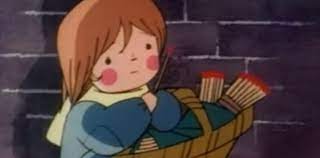 II emigrazione in Russia 1838San Pietroburgo
Apre un negozio di meccanica
Costruisce ante per le finestre della cattedrale di San Pietroburgo
Impianto di riscaldamento centralizzato
Propone le sue mine navali allo zar
Una mina Nobel del 1855 restaurata ed esposta al National Maritime Museum  di Greenwich
La mina  Nobel  a contatto chimicoNon necessitava di una miccia né di un osservatore
Contenitori di zinco a forma conica( h=70cm( 2 piedi). L=38cm(15 pollici)caricate nella parte alta da 3,63Kg( 8 pounds)di esplosivo. 
Il detonatore : una barra scorrevole formata da un tubo di alluminio e vetro che usciva dalla mina. Il tubo di vetro della grandezza di una matita era riempito di acido solforico mischiato a clorato di potassio e zucchero chiusi in un involucro di piombo che circondava
 La mina ormeggiata a pochi piedi sotto la superficie e mantenuta verticale da un sistema di fili a piombo. Se il piombo è sollecitato da un urto la barra si sposta causando la rottura del tubicino di vetro, esponendo all’aria la miscela chimica che s’incendiava e  innescava la mina. 
Un esplosivo più potente avrebbe migliorato le mine. Fu così che Immanuel pensò di mandare il figlio Alfred a studiare la scoperta di Sobrero della nitroglicerina.
Con i 3000 rubli concessi dallo zar apre le Officine Nobel
Fabbrica: di ruote e mozzi e raggi assemblati in maniera moderna, e  torni.
Militari interessati al commercio di munizioni
 Entra nel progetto di costruzione della ferrovia San Pietroburgo -Mosca
Durante la guerra di Crimea 1852-56
Sotto lo zar Nicola I fioccano ordini alle imprese Nobel di munizioni e pezzi meccanici.

Immanuel produce pezzi per la modernizzazione delle navi russe che erano ancora piroscafi a ruote o pescherecci e disegna una cannoniera
Crisi dell’impresa Nobel
1855 muore Nicola I
1856 La pace di Parigi  costringe i Russi ad acquistare in Europa 



Alessandro II preferisce spendere per scopi pacifici
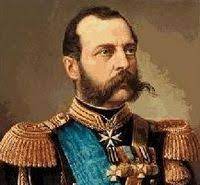 Un grave lutto
Nel 1864 il figlio minore Emil  Nobel perde la vita a causa di un’esplosione durante un esperimento condotto con il fratello Alfred ad Helenborg (Stoccolma)
Gli ultimi 8 anni di Immanuel
Dopo il grave incidente i cui persero la vita Emil Oscar e 4  suoi compagni e a causa dei problemi finanziari dell’impresa Immanuel decide di ritirarsi 
Scriverà un trattatello  in cui proponeva soluzioni pratiche per affrontare la povertà, la disoccupazione e l’emigrazione che erano una piaga del suo paese.
 Proporrà anche di aprire una fabbrica  per utilizzare scorie di legno e truciolato per produrre il compensato che sarebbe stato utile per costruire case prefabbricate per i paesi più poveri come l’Egitto( un antenato dell’IKEA?).Disegnò anche torni speciali  per realizzarlo.
 A 58 anni abbandona l’impresa e ritorna in Svezia. Affida la fabbrica a Ludwig, convinto che ai figli non mancherà mai il pane e che in Russia ci sia ancora molto lavoro da fare.
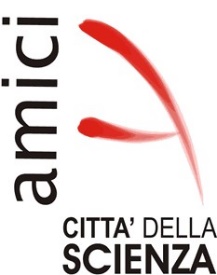 Ludwig a San Pietroburgo
A 28 anni prende le redini dell’impresa piena di debiti
Abile ingegnere, già lavorava con il padre da tempo
Non riesce ad ottenere nuovi finanziamenti dallo zar
Con i suoi risparmi apre la 
Machine-Building Factory Ludvig Nobel
1870 in tutta Europa la corsa agli armamenti
Di nuovo la politica incoraggia i prodotti domestici
Si tolgono le tasse   per l’importazione di ferro 
La liberazione dei servi portò nuova manodopera da istruire
  Nuovo sviluppo dell’industria del ferro e  di armi  moderne
Ludwig cavalca l’onda dei cambiamenti
Da contadini ad operai
L’industria del ferro e delle armi
Gusci di ghisa, proiettili
 carrelli per cannoni, mortai, ruote (erano una specialità) assemblati con il principio delle parti intercambiabili.
Bollitori e cisterne per la distillazione dell’acqua potabile.
Ludwig con i suoi collaboratori con cui progettava le armi
La ruota Nobel
Contemporaneamente in America  a metà 800 Tomson aveva depositato il brevetto del primo pneumatico. La gomma sarà fondamentale per produrre questo tipo di ruote. La ruota che produrranno le officine Nobel sarà per la Russia quello che le Michelin erano state in America. Permettevano di affrontare le difficili strade della Russia.
Le nuove armi
Tutti volevano armi più moderne con la retrocarica come si erano viste nella guerra civile americana
In Russia dove c’erano magazzini pieni di migliaia di fucili ad avancarica decisero di convertirne un centinaio in retrocarica
Un fucile ad avancarica con baionetta
Ludwig diventa il maggiore produttore di armi
Disegna nuovi modelli di macchine per costruire fucili utilizzando il bronzo rinforzato con fosforo
Presto questi fucili Berdanka( Berdan il colonnello che lo aveva disegnato) saranno molto richiesti
 Li userà anche Stalin durante la seconda guerra mondiale
I fucili Berdankas
Ludwig grande capitano d’industriaSi occupa del benessere degli operai
Apre per conto del governo una armeria a Izhevsk, un luogo lontano da tutto 
 Molti ex servi come operai
 Una fabbrica moderna:
1) Case per lavoratori
2) Si rifiuta il lavoro minorile;3) riduzione le ore lavorative a 10,5;
 4) corsi istruzione autofinanziati
Il fratello maggiore : Robert
Imparò il mestiere fianco del padre aveva lavorato   al restauro della cattedrale di San Pietroburgo di Kazan e di un battello a vapore.
In Finlandia diresse una ditta di  lampade Russe al Kerosene 
Molto bravo, ma  non era mai soddisfatto delle sue imprese
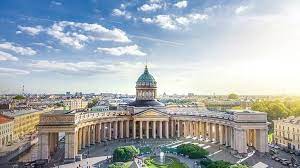 La cattedrale di San Pietroburgo
1870 Robert prende la direzione della fabbrica
Ludwig, che  aveva appena completato il progetto di riconversione dei fucili e di produzione di cartucce per gli arsenali governativi, va  viaggio di nozze per un anno e affida la dirigenza a Robert.
Assolve con competenze l’incarico
 Intanto crea un affare per l’acquisto di ferro per un tunnel per Sebastopoli e di glicerina per produrre dinamite per costruire canali
Tali  progetti  saranno  fallimentari
Lo spionaggio industriale
Al ritorno nel 1871 Ludwig gli propose di andare in Europa a capire come lavoravano  le armerie, quale tipo di legno utilizzavano per costruire i nuovi fucili  Berdankas che dovevano produrre le Officine
Dopo un giro in Europa , nel 1873 scelse Baku, grande centro commerciale del medioriente, come luogo adatto  per comprare il legno e spedirlo.
 Aveva avuto  25000 rubli da Ludwig per iniziare questo commercio e per il viaggio in nave.
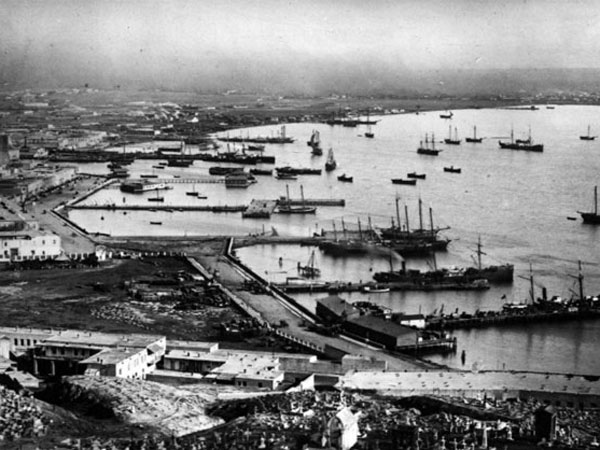 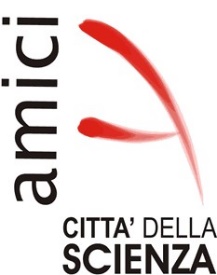 Bakù
Il viaggioDa Baku a Volgdrag attraversando il Volga
Robert investe nel petrolio
Durante il viaggio in nave, Robert venne a conoscenza dei grandi affari che si svolgevano intorno al petrolio che nella regione di Bakù si estraeva in grande quantità.
Con i 25000 rubli destinati al legno  acquistò un campo per trivellazioni ed una piccola raffineria dal capitano della nave De Boer.
 Un investimento molto più conveniente del legno di noce
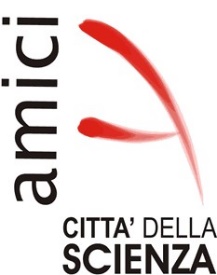 La prima raffineria dei Nobel
Per tre anni Robert si dedicò solo alla produzione del Kerosene
La raffineria modernizzata di Robert, aperta nel 1875 produceva il “ Baku sludge” una qualità di kerosene ottenuto con le più moderne tecniche di distillazione
 Simile prodotto  non si era mai visto in Russia , ed era  in grado di competere con i prodotti americani.
Impianti di kerosene nella città Nera
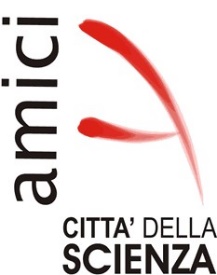 Nuovo metodo di estrazione del keroseneLa distillazione frazionata
Robert  a Baku Cominciò con l’imparare la natura del business della raffinazione
In poco tempo fu in grado di suggerire metodi di raffinazione del greggio Nuovo metodo di estrazione del kerosene: la disitillazione frazionata
La tecnica era bruciare e distillare i greggio fino ad ottenere il kerosene. I residui o venivano di nuovo bruciati o riversati nel terreno nelle  più rudimentali distillerie. 
Solo l’olio per lampade di Robert poteva competere con i prodotti americani
il primo pozzo di petrolio al mondo è stato scavato sulla penisola di Abşeron, vicino a Baku (nell’attuale Azerbaigian), nel 1846.
A Baku una foresta di trivellazioni selvagge
Per 3 anni Robert non fece trivellazioni 
 Il primo spettacolare geyser a Baku nel giugno del 1873dalla compagnia Khalafi:per 4 mesi aveva eruttato senza controllo.
 Milioni di barili ricaddero a terra ma abbastanza ne furono salvati in modo fare lievitare il prezzo da 45 kopechi al pound fino a 2 . 

I visitatori americani erano sconcertati da tanto spreco di olio bruciato o lasciato fluire  nel lago o in un terreno calcareo.
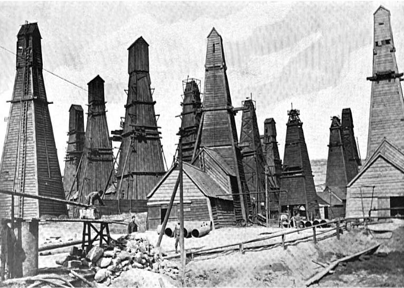 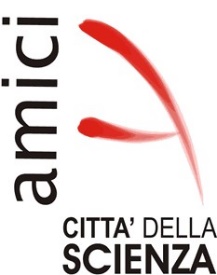 Ludwig arrivò a Baku nell’aprile del 1876 Inizia l’era dei Nobel nell’industria petrolifera russa
TRASPORTO
OLEODOTTI
Capì  che lo sviluppo dell’area si poteva realizzare con metodi di gestione non tradizionali, adattando le tecniche moderne alle condizioni del territorio russo e razionalizzando l’impresa
PETROLIO
POMPAGGIO
IMMAGAZZINAGGIO
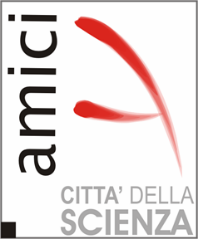 Il primo geyser
Solo nel 1881 L. Nobel accese il primo geyser il n.25 che per 6 mesi produsse 4000 tonnellate al giorno di petrolio
https://youtu.be/1upRlyQ4TTY
Nel 1893 è l’anno del boom della crescita di richieste di petrolio ai Nobel
La Russia diventerà il maggiore produttore del mondo
Dal 1897 i campi intorno Baku produrranno il 45% di petrolio del mondo ed il 23% di Kerosene
I Nobel domineranno anche il mercato dei trasporti
I trasporto del petrolio a Baku
Le arbas  avevano trasportato petrolio per anni
Molto inefficienti e insicure
Creavano lavoro per molti trasportatori
L’idea di trasportare il petrolio in tubi risultava misteriosa per i governanti
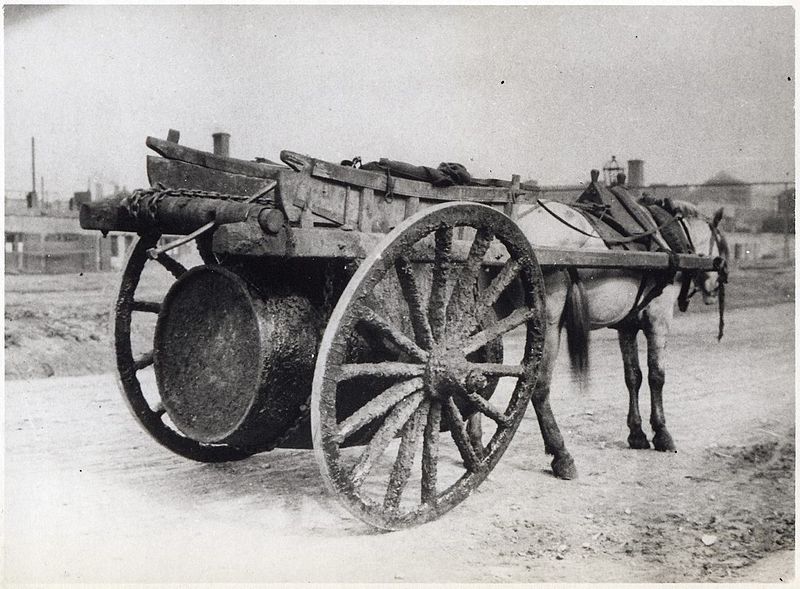 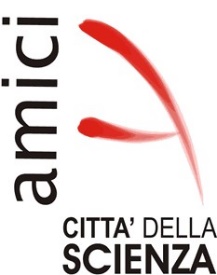 Dai carri cisterna ai Vagoni ferroviari
Riuscì a far costruire 100 vagoni cisterna che portavano petrolio da Tsarisin( Stalingrado) a San Pietroburgo, ed anche diverse linee ferroviarie, con stazioni di deposito e smistamento
 Il trasporto per terra era conveniente durante il duro inverno russo
Gli oleodotti
Potevano essere costruiti  simili a quelli della Pennsylvania 
 Ludwig : 
a Pietroburgo fece il progetto, e ordinò le tubature necessarie 
riuscì a superar i divieti burocratici per installare tubi sotto terra.
 realizzò 326 oleodotti separati in 70 miglia.
Il primo oleodotto tra i giacimenti Balkhani e la raffineria in città
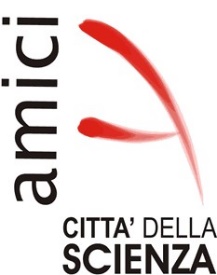 Il primo oleodotto tra i giacimenti Balkhani e la raffineria in città
Chiatte cisterna e  petroliereLe vie di acqua
Cominciò a sperimentare con chiatte caricate di carburante. Perdevano ma poco fino a che il livello di liquido rimaneva a livello dell’acqua. Questo dimostrava che la parete esterna del serbatoio doveva essere usata come guscio  del contenitore d’olio
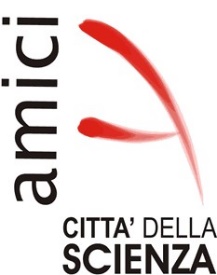 ZoroasterLa prima petroliera del mondo disegnata  da Ludvig Nobel
Il motore al centro della nave
Le cisterne nella stiva collegate con tubi
Divenne il fiore all’occhiello della marina mecantile russa
Ludwig non volle chiedere il brevetto
Fu una invenzione importante quanto quella dinamite
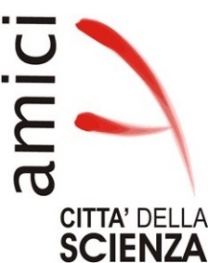 Branobel  Compagnia fratelli Nobel per la produzione del petrolio
Nel 1879 si  forma  una società per azioni per ottenere liquidità di danaro
 Robert non condivideva questa scelta 
Alla fine del secolo XIX la sua produzione di petrolio supererà quella di tutte le altre compagnie concorrenti fino a fatturare l’8% della produzione mondiale.
 La Russia diventerà il numero 1 nella produzione mondiale di petrolio e i Nobel saranno  tra gli uomini più ricchi del mondo.
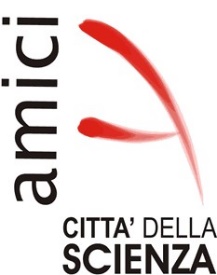 L’industria petrolifera dei fratelli Nobel
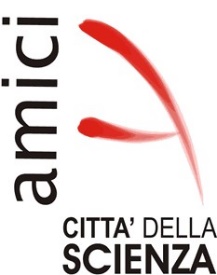 Ludvig  Imprenditore Visionario e benefattore
Costruì  nel 1882 a Baku villa Petrolea in un villaggio con residenze per gli ospiti, laboratori di ricerca, case per lavoratori, teatro, biblioteca, ed  con un giardino botanico.
Favorì l’istruzione gratuita per le famiglie degli operai
Donò fondi alle scuole e agli ospedali.
Villa Petrolea
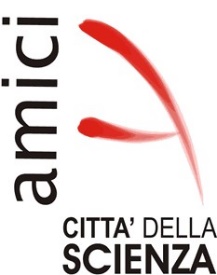 Emanuel l’ultimo erede
Nel 1888 dopo la morte  del prende la direzione della BRANOBEL
Come il padre  un lavoratore indefesso e visionario
Capì che il Diesel era il futuro dei motori
Costruì a  san Pietroburgo la prima fabbrica di motori Diesel del mondo che sarebbero stati utilizzati nelle petroliere
Dopo la morte di Alfred nella famiglia fu quello che più s’impegnò a fare rispettare le volontà dello zio , che fosse istituita la fondazione Nobel
Lo zar gli conferi la cittadinanza russa
Nel 1918 con l’avvento dei  bolschevichi lasciò il paese travestito da contadino, e tornò in Svezia.
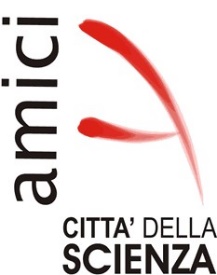 Ieri e oggi
Fino al  1916 i Nobel possedevano 1/3 del greggio russo , il  40% di quello raffinato, rifornivano i 2/3 dei consumi domestici, circa 400 depositi di carburante e comandavano la più grande flotta del mondo
1918 il caos: le navi bloccate, le raffinerie chiuse, le centinaia di pozzi riempiti d’acqua, le fabbriche di San Pietroburgo chiuse, Villa Petrolea distrutta.
1920 le imprese Nobel sono vendute  alla Standard Oil
1932 Emanuel muore
1959 la compagnia Nobel è dissolta senza che ne resti memoria
2007 viene inaugurato a Baku, nella sede della ricostruita  di villa Petrolea
il Nobel Brothers' Museum
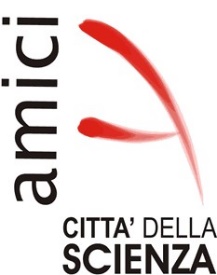 Nobel Brothers' Museum, International Conference Centre and Baku Nobel Oil Club
Bibliografia
Laura Franchini , :"The birth of the Nobel peace prize and the dispute about the use of a scientific innovation." in Atti del XXXVII Congresso nazionale della SISFA (2017)
Robert. T.Tolf, The Russian Rockfellers . The saga of the Nobel family and the Russian oil industry . Hoover Institution (Press 1976) 
Ivan Mikhailovich Murav’ev. Development and exploitation of oil and gas fields. (Peace publishers1965)
Siti 
www.brothersnobel.com
www.bakunobelanchives.az
www.bakunobel.org
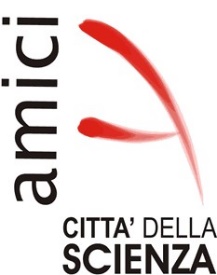